IZBIRA PRAVEGA POKLICA
Kakšen poklic imaš, je vseeno.Vsi poklici so enako visoko.A važno je, da delaš poštenoin ne samo z levo roko.                                         Tone Pavček
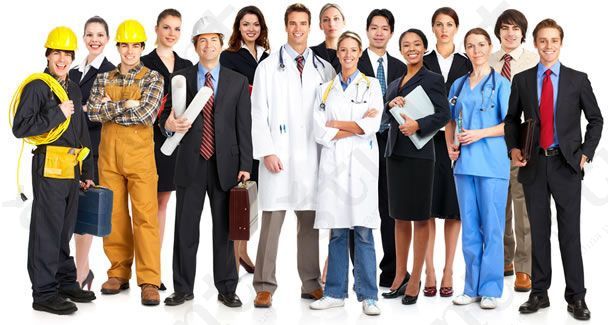 https://www.youtube.com/watch?v=qBuso2selQg
Pripravila: Sabina Breznik, šolska svetovalna delavka
VLOGA STARŠEV PRI POKLICNEM ODLOČANJU
POGOVOR Z OTROKOM:

- Kaj rad počneš?
 Kaj ti je v šoli zanimivo? (predmet)
 Kakšna osebnost si?
 Kako te jaz vidim (iskreno spregovoriti o močnih in šibkih področjih)?
 Skupaj brskati po internetu, npr. branje o določenem poklicu, primerjati poklice …
Besede Tako kot se boš odločil vodijo mlade v osamljenost pri pomembni odločitvi.
Pred izbiro je potrebno premisliti:
Kaj me zanima?
Ali sem zdrav?
INTERESI
ZDRAVJE
Kaj zmorem?
Kako delam?
Kakšen sem?
SPOSOBNOSTI
OSEBNOSTNE LASTNOSTI
DELOVNE-UČNE NAVADE
Poiskati naziv poklica.
Naloge, zadolžitve.
Tipična delovna mesta, urnik,
pogoji dela.
SPOZNAVANJE POKLICA
Delovna sredstva, pripomočki, 
metode dela.
Potrebna znanja.
Poti izobraževanja.
Motivacija za poklic (ugled, denar, potovanja, nezahtevna šola, dinamičnost dela, moderen poklic … ?)
Razpis!
KJE DOBITI INFORMACIJE O POKLICIH?
Učitelji, svetovalni delavec
 Zavod za zaposlovanje
 Internet: spletne strani srednjih šol; Ministrstvo za izobraževanje, znanost in šport (vpis v srednje šole); Javni sklad RS za razvoj kadrov in štipendije
 Youtube – filmčki To bo moj poklic
 Mojaizbira.si
Dijaški.net
 Informativa
 Dnevi odprtih vrat srednjih šol
 Informativni dnevi
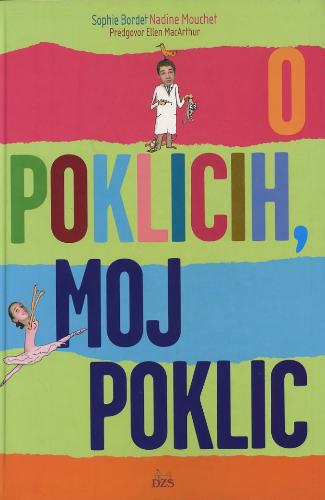 O ČEM SE JE DOBRO POZANIMATI NA INFORMATIVNIH DNEVIH (16. in 17. 2. 2024)
Ali pouk poteka v turnusih?
Kako je z malico?
Ali ima šola telovadnico, garderobo?
Kakšne interesne dejavnosti, obvezne izbirne vsebine ponuja šola?
Praksa – potek, si jo lahko izberejo sami …
Kateri tuji jeziki so na voljo?
Ali šola izvaja t.i. “5. predmet” oz. predmet splošne mature na šoli?
Kakšen je uspeh dijakov – osip?
Kakšno je dijaško organiziranje?
Kakšni statusi so na voljo za dijake (športnik, kulturnik, vozač)?


(povzeto po www.filternet.si)
SREDNJEŠOLSKI PROGRAMI
SREDNJEŠOLSKI PROGRAMI
SREDNJEŠOLSKI PROGRAMI
SREDNJEŠOLSKI PROGRAMI
SHEMA IZOBRAŽEVANJA V REPUBLIKI SLOVENIJI
VIŠJE STROKOVNO
VISOKO STROKOVNO
UNIVERZITETNO
Poklicno- tehniško (3 + 2)
Poklicni tečaj (1 leto)
Maturitetni tečaj (1 leto)
Zaključni izpit
Zaključni izpit
Poklicna matura
Splošna matura
SREDNJE STROKOVNO IN TEHNIČNO (4 leta)
NIŽJE POKLICNO 
(2 leti)
SREDNJE POKLICNO 
(3 leta)
GIMNAZIJE(4 leta)
SREDNJEŠOLSKO IZOBRAŽEVANJE
OSNOVNA ŠOLA
MERILA ZA IZBIRO
zaključne ocene obveznih predmetov  iz 7., 8.  in 9. razreda osnovne šole in

Z učnim uspehom kandidat lahko dobi največ 175 točk.
UČNI USPEH
ob soglasju staršev (MAT + SLO)
 če je omejitev vpisa in je na spodnji meji več kandidatov z enakim številom točk
NPZ
MERILA ZA IZBIRO
PREIZKUSI NADARJENOSTI, ROČNIH SPRETNOSTI, ŠPORTNI DOSEŽKI,
rudarstvo (geotehnik) -  psihofizična sposobnost

 tehnik zobne protetike – ročne spretnosti
 fotografski tehnik – likovna nadarjenost
 tehnik oblikovanja- likovna nadarjenost

 umetniške gimnazije (glasbena smer, plesna smer – psihofizične sposobnosti, glasbena oz. plesna nadarjenost ter za petje še starost; likovna smer – likovna nadarjenost)
 športni oddelek gimnazije – psihofizične sposobnosti, športni dosežki
 Waldorfska gimnazija – pogovor s kandidatom in starši
IZVAJANJE NEKATERIH PROGRAMOV V VAJENIŠKI OBLIKI

 Vsaj 50% izobraževanja se izvede pri delodajalcih (običajni programi cca. 22%)

 šole, ki bodo 2024/25 izvajale programe tudi  v vajeniški obliki:
 MIZAR (ŠC NM, ŠC SG, ŠC Nova Gorica, ŠC Škofja Loka, Les.šola MB)
 KAMNOSEK (SGGOŠ Ljubljana)
 OBLIKOVALEC KOVIN-ORODJAR (SIC Bežigrad, ŠC Škofja Loka, ŠC NM, ŠC Nova Gorica, TŠC Maribor, Murska  Sobota, ŠC Ptuj)
 GASTRONOMSKE IN HOTELIRSKE STORITVE (Izola, Radenci)
STEKLAR (Rogaška Slatina)
PAPIRNIČAR (SIC Bežigrad – program se bo izvajal samo v vajeniški obliki)
SLIKOPLESAKAR-ČRKOSLIKAR (ŠC Kranj, Srednja gradbena šola MB)
STROJNI MEHANIK (ŠC NM, Škofja Loka, Velenje, Krško-Sevnica)
ZIDAR (ŠC Kranj, NM, SGGOŠ LJ, Sr. gradbena šola in gim. MB)
ELEKTRIKAR (ŠC Kranj, Velenje)
Mehatronik-operater (ŠC NM, Srednja tehniška šola KP, SIC Bežigrad, Murska Sobota, ŠC Kranj)
KLEPAR-KROVEC (ŠC Ptuj, SIC Bežigrad)
AVTOSERVISER (SIC Bežigrad, ŠC Škofja Loka, ŠC Novo mesto, ŠC Ptuj)
AVTOKAROSERIST (SIC Bežigrad, ŠC Škofja Loka, ŠC Novo mesto, ŠC Ptuj, ŠC Nova Gorica)
TAPETNIK (ŠC Škofja Loka)
INŠTALATER STROJNIH INŠTALACIJ (ŠC Škofja Loka, ŠC Nova Gorica, ŠC Novo mesto, ŠC Ptuj)
DIMNIKAR (Sr. Gradbena šola in gimnazija MB)
TESAR (ŠC Novo mesto, MB)
IZVAJALEC SUHOMONTAŽNE GRADNJE (MB)
PEČAR – polagalec keramike (MB)
IZDELOVALEC KOVINSKIH KONSTRUKCIJ (ŠC Ptuj)
seznam delodajalcev na spletni strani MIZŠ (Vpis v SŠ – Učna mesta) ter na šolah, ki bodo izvajale tovrsten način izobraževanja (DO 17. 6. 2024 – oddati podpisano vajeniško pogodbo). Kandidat s pravočasno dostavljeno vajeniško pogodbo bo iz izbirnega postopka izvzet.
VAJENIŠTVO

 vajenci imajo status dijaka.
 prejemajo vajeniško nagrado – ne vpliva na štipendije
 
1.letnik cca. 80-250 evrov, 
2. letnik cca. 150-300 evrov, 
3. letnik cca. 170-400 evrov
mesečno (če nagrada znaša več kot 172 evrov mesečno, je obdavčena)
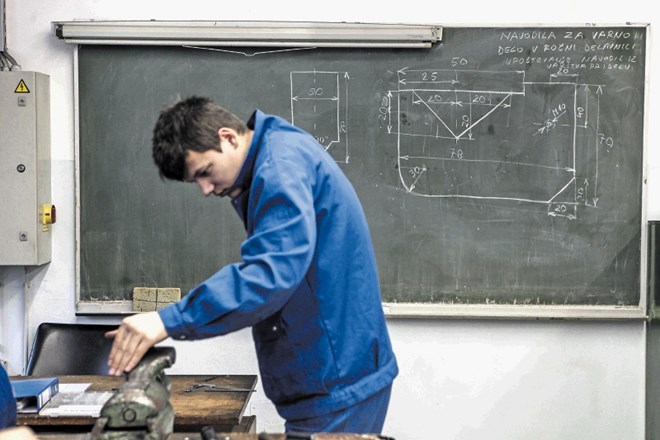 Kandidati izpolnijo enako prijavnico – pripis pri navedbi programa: MIZAR – VAJENIŠKA OBLIKA;
NOVOSTI
NOVI PROGRAMI V NAŠI BLIŽINI:

Srednja zdravstvena šola Lj – gimnazija (če bo vsaj 20 prijav) – NOVO

ŠC Postojna – predšolska vzgoja 
Gimnazija in SŠ Kočevje – tehnik računalništva
ŠC Nova Gorica – gastronomija in turizem
SGGOŠ Ljubljana – tehniška gimnazija (s poudarkom na arhitekturi in gradbeništvu)
 
PTI = 3+2: FRIZERSKI TEHNIK (na Srednji frizerski šoli Ljubljana, SŠ za oblikovanje Maribor, ŠC Celje, ŠC Kranj, ŠC Krško-Sevnica)
NOVI PROGRAMI V NAŠI BLIŽINI:
Letos:

Slaščičar – Srednja šola Izola

Tehnik računalništva – Gimnazija, elektro in pomorska šola Piran
TRAJANJE STATUSA PO NOVI ZAKONODAJI
Trajanje izobraževalnega programa + 2 leti za ponavljanje in prestopanje. Dijaki s posebnimi pravicami še 2 dodatni leti za ponavljanje (17. člen ZGIM in 46. člen ZPSI)
UČENCI S POSEBNIMI POTREBAMI
Učenci z izdanimi odločbami o usmeritvi do izbirnega postopka morajo zbrati min 90% točk v primeru omejitve vpisa (velja za 1. in 2. krog).
Sreča ni v tem, da delaš tisto, kar bi rad delal,
         ampak da rad delaš tisto, kar moraš delati.
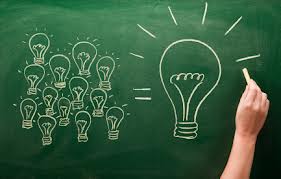